J Natl Cancer Inst, Volume 89, Issue 1, 1 January 1997, Pages 21–39, https://doi.org/10.1093/jnci/89.1.21
The content of this slide may be subject to copyright: please see the slide notes for details.
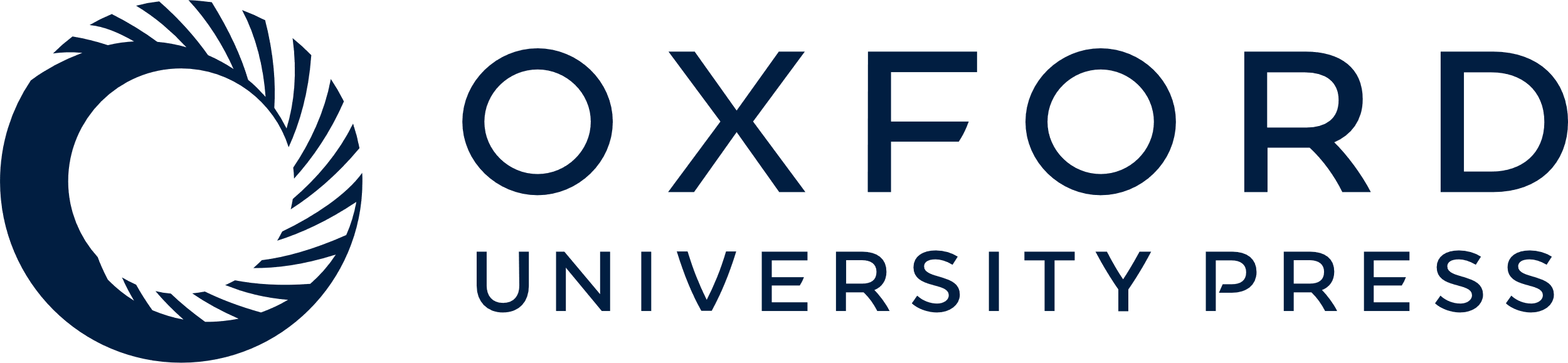 [Speaker Notes: Unless provided in the caption above, the following copyright applies to the content of this slide:]